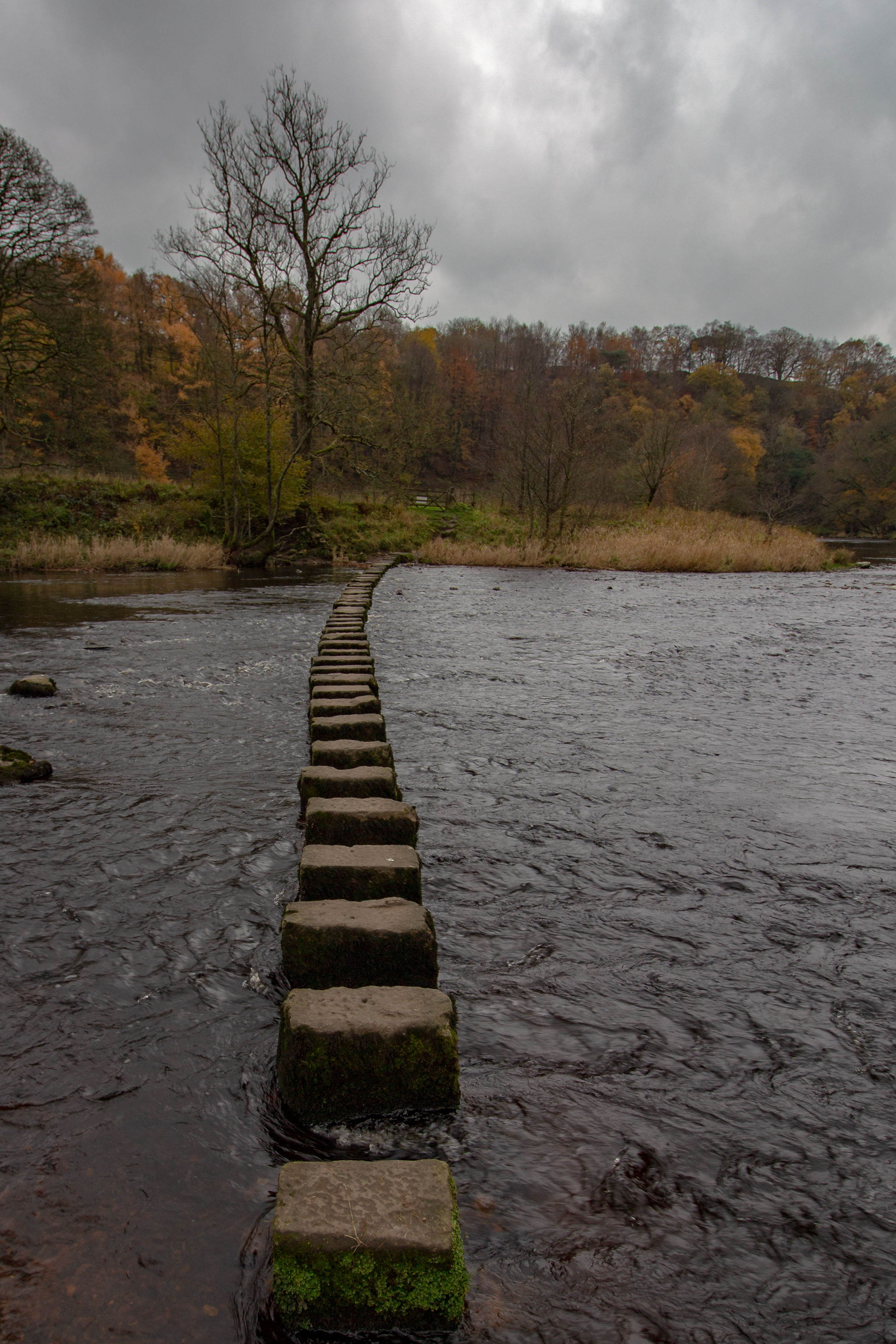 Faithfulness in
Kingdom Work
1 Thessalonians 5:24
Sarah.....Isaac
Hannah....Samuel
Elizabeth....John 
Mary....Jesus
Isaiah 55:9
God is in Control
God sees the future when we cannot. We must choose to give God complete control in our lives.
Isaiah 43: 2-3a
God is Always 
With Us
If He encouraged Israel, even when He was angry with them, He will not leave us alone.
God will not leave us alone in the ministry He has called us to fulfill. He is working all things out for His purpose.
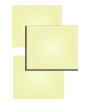 We have bonded over our common vision and purpose—to be engaged with the mission of Christ, to reach our community and beyond with the love of Jesus.
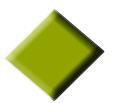 Isaiah 42:16
God Guides Us
Think back over your own life. No matter how short or long the time you have lived on this earth, can you see God’s plan unfolding?
Yes, I may have been “blind” through some of His leading. Some of His guidance was through rough places that I did not know or understand. 

Yet, I can say with confidence the Lord did not forsake me.

Psalm 145:13b
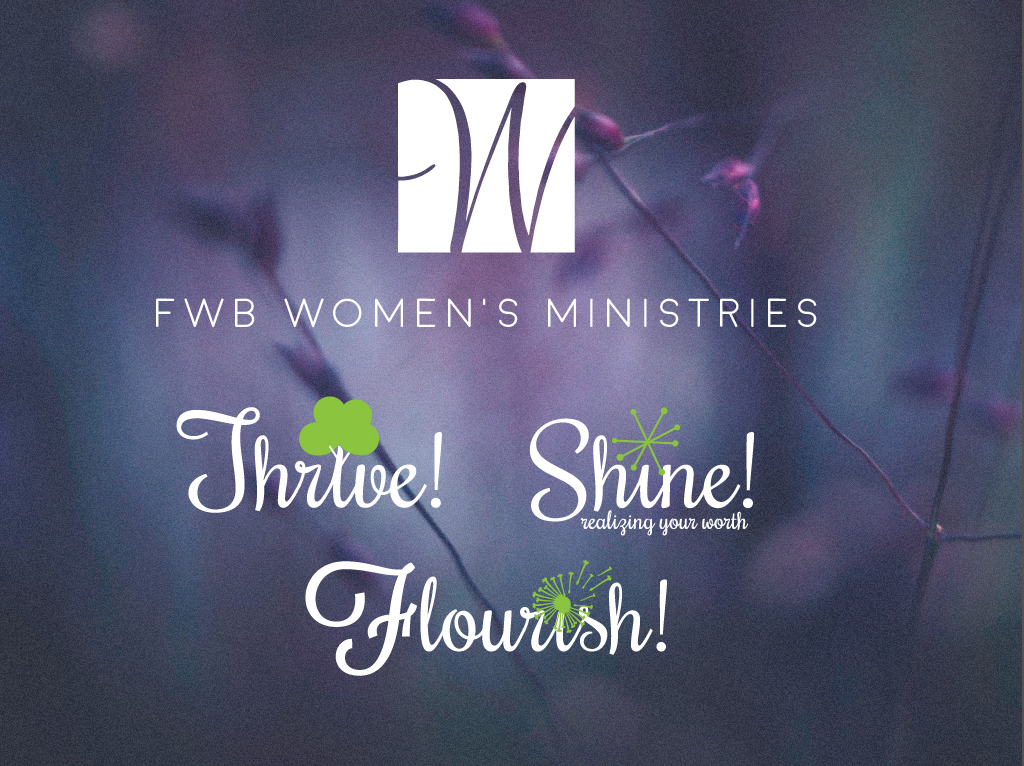